تخطيط الأعمال الإدارية والأنشطة والخدمات والمباني التعليمية
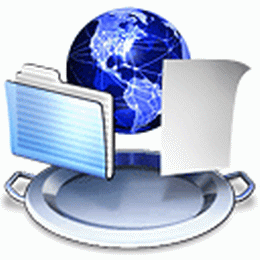 1
المحتويات
1- تخطيط الأعمال الإدارية بالمدارس .
2- تخطيط الأنشطة الطلابية .
3- تخطيط الخدمات التعليمية .
4- تخطيط المباني التعليمية . 
5- الأنموذج المقترح .
2
بداية نتساءل :                       
 هل تطور مفهوم التعليم ومؤسساته عبر الزمن ؟ ، ومن ثم : هل تغيرت مفاهيم الأعمال الإدارية والأنشطة والخدمات والمباني التعليمية ؟،  وبمعني آخر : هل ظهرت أعمال إدارية معاصرة ، وأنشطة طلابية حديثة تتطلب وجود أنماطاً من مباني دراسية أخري  تتمايز عن المباني التعليمية المألوفة لدينا الآن ؟ .
3
وبناءً عليه أيضاً : هل يلزم التخطيط من جديد لأعمال إدارية وأنشطة وخدمات ومباني مدرسية معاصرة تناسب هذا التغير وذاك التطور في مفاهيم المدرسة وفي أنشطتها وخدماتها المتوقع  تقديمها لطلابها في المستقبل القريب ؟.            
ما الأنموذج المتكامل للتخطيط الاستراتيجي لضمان جودة الأعمال الإدارية والأنشطة والخدمات والمباني التعليمية ؟.
4
تخطيط الأعمال الإدارية بالمدارس
5
إن الأعمال الإدارية المدرسية تعمل علي تنظيم الموارد بكفاءة من أجل توجيه الأنشطة نحو أهداف وغايات مشتركة، وينخرط الإداريون في مجموعة من الأعمال لتلبية أهداف المدرسة .                     
 ويمارس الإداريون من العناصر الخمس المعروفة في علم الإدارة عنصر التخطيط :(التصور المسبق لما يجب القيام به) ،(وكيفية القيام بذلك )، (ومتى نفعل ذلك )، (ومن هم الذين ينبغي أن يفعلوا ذلك ؟).
6
إن التخطيط لإدارة الأعمال المدرسية يوضح الطريق من حيث بداية تنظيم هذه الأعمال حتى الوصول إلى ما نريد أن تكون عليه هذه الأعمال.إن وظيفة التخطيط تنطوي أيضاً على تحديد الأهداف وترتيبها ترتيباً منطقياً. ويدخل الإداريون في كل هذا الكثير من الخطط  قصيرة المدى والتخطيط على المدى الطويل.
7
غير أن مهمة تخطيط الأعمال الإدارية المدرسية ليست بالأمر اليسير نظراً للأوضاع المتغيرة والظروف المتشابكة فى المكان والزمان والأجواء المشحونة بالمقاومات والتوترات ، ومرد ذلك ربما يعود الى تعدد الأبعاد والأطراف التى تتضمنها عملية تخطيط الأعمال الإدارية المدرسية.
8
كيف تدار الأعمال الإدارية في جامعاتنا ؟ هل تدار هذه الأعمال برؤية أو بتخطيط لمواجهة تحديات الحاضر وخطورة وظيفة المدرسة في مستقبل هذه الأمة ؟ ، أم أن الأعمال الإدارية المدرسية تدار بأساليب تقليدية علي حساب الأهداف المستقبلية ؟.   هنا يلزم التخطيط لإرساء مفاهيم  إدارة الأعمال المدرسية بالأهداف الإستراتيجية والرؤية المشتركة وصولاً إلي بناء منهاج قائم علي استراتيجيات الإدارة المرئية في تسيير الأعمال الإدارية            في التعليم .
9
ومن أجل التخطيط الجيد للأعمال الإدارية المدرسية يلزم  استخدام أساليب الإدارة بالرؤية المشتركة ، والإدارة من موقع الأحداث لإرساء الأساليب التفاعلية القادرة على إحداث التطوير الجامعي . كما أن حوسبة الأعمال الإدارية المدرسية أصبحت مطلوبة وبشدة ويلزم التخطيط لها في  التعليم
10
تخطيط الأنشطة المدرسية
11
يستوجب التخطيط الجيد في مجال الأنشطة المدرسية تحديد مدي القصور في هذه النشطة ، وفرص الاختيار أمام الطلاب للمشاركة فيها ، ومدي  التجديدات في هذه الأنشطة الطلابية. إن تقديم مثل هذه الأنشطة المدرسية الفعالة تتطلب تكاليف ، ومن ثم لزم التخطيط لهذا الأمر في عدة مراحل :
12
المرحلة الأولى: تخصيص الموارد على الأنشطة ، حيث يتم حصر الأنشطة المدرسية المراد تنفيذها في فترة زمنية محددة ، والمخرجات المأمولة منها .
المرحلة الثانية : تحميل تكلفة الأنشطة المدرسية  على المخرجات ( الطلاب المستفيدون ) ، أي قياس
تكلفة الموارد المستخدمة لأداء الأنشطة المدرسية،
13
ثم ربط تكاليف الأنشطة الطلابية بالمنتج النهائي    ( ثقافي / اجتماعي / صحي / تنموي / الخ ...) لدي الطلاب المستفيدون من تلك الأنشطة  من خلال استخدام مقاييس تعبر عن مدي الاحتياجات لهذه الأنشطة الطلابية المختلفة . وهنا يتم الربط بين تكاليف الأنشطة الطلابية والمخرجات المختلفة لدي الطلاب ( مخرجات معرفية ومهارية ووجدانية )    من خلال استخدام مسببات تكاليف الأنشطة.
14
تخطيط الخدمات المدرسية
15
تعد الخدمات المدرسية إحدى الدعائم الرئيسية للعملية التعليمية ، والتي تحرص الجامعات على  تقديمها للطلاب ، كما تعمل علي توفير مصادر لتمويلها .                                                    
وتقوم هذه الخدمات التعليمية– أو هكذا يجب أن تقوم – علي خطة واضحة تبرز نقاط القوة والضعف ومكامن الفرص والمحاذير والمخاطر في الإشكاليات المؤثرة علي جودة التعليم سواءً ما يتصل بخدمات تتصل ببيئة التعلم والتعليم ، وخدمة  المجتمع وفرص العمل وغيرها .
16
ولتخطيط الخدمات المدرسية دواعي ومبررات عديدة منها ضرورة التوزيع العادل(حاليا ومستقبلا ) لهذه الخدمات بين طلاب الأقسام المختلفة بالتعليم الجامعي  كما أن النمو الطلابي بالتعليم الجامعي يتطلب ضرورة التخطيط لمثل هذه الخدمات المدرسية المقدمة للطلاب، كما يفيد التخطيط للخدمات المدرسية فى تقدير التوقعات المستقبلية الخاصة بالإمكانات المادية اللازمة لتحقيق أهداف الخطط المدرسية في   مجال خدماتها الطلابية.
17
ومن مرتكزات  التخطيط  الجيد في مجال الخدمات المدرسية معرفة الوضع الراهن للخدمات المدرسية المقدمة لطلاب المدرسة وتشخيصها وتحديد جوانب القوة والضعف فيها ومداخل تمويلها . كما أن تقديم الخدمات التعليمية المتميزة تحتاج إلي موارد مالية .
18
ومن ثم يلزم – أثناء وضع خطة أو ممارسة التخطيط هنا – التفكير في الموارد المالية والبشرية المتاحة حالياً والمنتظرة مستقبلاً ، وخلال هذا يتم التفكير في مقترحات يمكن من خلالها زيادة الموارد المالية اللازمة لتجويد الخدمات.
19
كما تتضمن الخدمات الطلابية مستقبلاً  خدمات الأساسية كخدمات الاتصال الشبكي السلكي واللاسلكي ، وخدمات الاتصال المرئي (Video Conferencing) .
وهناك خدمات تكاملية – ضمن الخدمات الطلابية-  كخدمات البطاقات الذكية ، وأنظمة الدخول والخروج، وأنظمة المراقبة الأمنية، وأنظمة الاتصال الرقمي (IP Telephony)، ونظام الحضور والانصراف الآلي (E-Attendance)، والعديد من الأنظمة الإلكترونية التكاملية الأخرى التي يلزم التخطيط لها من الآن من أجل تضمينها في الخدمات الطلابية في المستقبل .
20
ومن ضمن الخدمات المدرسية في جوانب العملية التعليمية ما أصطلح علي تسميته بالفصول الذكية بالتعليم الجامعي 
( Smart Classrooms ) ، وتصوير المحاضرات وإعادة بثها عند الطلب (VOD)، والتعليم عن بعد، والتعليم الإلكتروني (E-Learning)، والمكتبات الرقمية (E-Library).​
21
تخطيط  المباني التعليمية
22
تمثل المباني التعليمية جزءاً أساسياً في المنظومة التعليمية المدرسية، ويلزم أثناء التخطيط  للمباني التعليمية المدرسية مراعاة ما يلي :
 - المساحات الأرضية الواجب توافرها في المنشئات المدرسية.
 - الأماكن المخصصة لأعضاء هيئة التدريس والهيئة المعاونة والفنيين والعاملين .
23
-التجهيزات والتسهيلات المادية اللازمة لممارسة الأنشطة الطلابية ، إضافة إلي أماكن للمكتبات وأماكن أخري تُلبي متطلبات العملية التعليمية .
-هناك شروط عامة وجب توافرها من حيث الأمن والسلامة للطلاب ولأعضاء هيئة التدريس وللعاملين بالمدرسة.                                                     
 - التجهيزات والتسهيلات المادية وشروط خاصة في المبني لتحقيق الأمن والسلامة لمتحدي الإعاقة .
24
- كما أن تخطيط  المباني التعليمية يتطلب تجويد إدارة مرافقها ، ويأتي في المقام الأول  لهذا الجانب التخطيط لجوانب صيانة المباني التعليمية والساحات الرياضية الموجودة بها ، إضافة إلي الاهتمام بمراكز المؤتمرات وأجهزة التكييف وأمور السباكة ونظم الإضاءة وعمليات التنظيف.
إن التخطيط الجيد لصيانة المباني التعليمية يمتد لعقود عديدة ، وعلي هذا النحو فإنها تمثل عملية مستمرة ومتطورة ومطلوبة باستمرار .
25
وقد حان الوقت لتضمين ما يُسمي بالمدن المدرسية الذكية في جوانب  التخطيط  للمباني المدرسية مستقبلاً ، فالمدن المدرسية الذكية هي مدن قائمة   علي أحدث التقنيات والتي تجعل لهذه التقنية الحديثة دوراً فعالاً في العملية التعليمية والبحثية من جهة ،
26
وربط مختلف العمليات الإدارية والتعليمية من جهة أخرى مما يؤدي إلى رفع الإنتاجية والكفاءة لدى كافة مستخدمي المدينة المدرسية من طلاب وأعضاء هيئة تدريس وإداريين.
27
كما تتميز المدن المدرسية الذكية بسهولة وسرعة تجاوبها مع التطبيقات المثلى للتقنيات وأنظمة المعلومات ، كما أن تركيبة هذه المدن المتطورة تتيح للمستفيدين منها إمكانية التفاعل مع خدماتها بدرجة عالية ، أيضاً تعمل المدن المدرسية الذكية على توفير تكاليف التشغيل والطاقة وتوفر الاستخدام الأمثل للمصادر. إن فكرة المدن المدرسية القائمة إلى مدن ذكية لها عدة تطبيقات ، وتقدم العديد من الخدمات الطلابية .
28
الأنموذج المقترح
 للتخطيط  من أجل ضمان جودة الأعمال الإدارية والأنشطة 
والخدمات والمباني التعليمية
29
إن المفهوم المعاصر للتعليم يري المدرسة لا توجد خارج النسيج الاجتماعي ، بل هي في داخله، مثلها مثل المؤسسات المجتمعية الأخرى ، فالمدرسة ما هي إلا تعبير عن العصر المتواجدة فيه ، وهي عامل مؤثر في  حاضر المجتمع، وفي مستقبله أيضاً. وبناءً علي هذا الأمر وجب التخطيط  لكافة الأعمال الإدارية والأنشطة والخدمات والمباني التعليمية في صورة عصرية تناسب المستجدات المجتمعية الآنية والمستقبلية ، كما يلزم -أثناء التخطيط - حساب تكلفة تجويد الفعاليات التالية :
30
- جودة الأنشطة والبرامج المكملة للمنهج
- جودة الخدمات الطلابية 
- جودة الخدمات الإدارية
- جودة المباني التعليمية
- تنمية البنية التحتية المادية 
 - تطوير جمع البيانات وتحليليها 
 - تطوير نظم المعلومات والتكنولوجيا 
 - تطوير نظم الاتصال
31
ويمكن أن تُمثل هذه الأعمال وتُكتب في وثيقة ، وتصبح بمثابة مرشد لكافة القرارات المدرسية وتغطي عادة فترات زمنية قريبة ومتوسطة وبعيدة أي طويلة نسبياً . كما أن التخطيط لتوفير الموارد يعتبر خطوة مهمة لتحقيق الاستدامة في توفير الميزانيات اللازمة لتجويد هذه الأعمال الإدارية والأنشطة والخدمات والمباني التعليمية ويتحقق هذا الأمر من خلال وجود رؤية مستنيرة   ورسالة واضحة للمدرسة ، وما يمكن إنجازه    في المستقبل القريب والمتوسط ​​والطويل .
32
وأثناء تنفيذ هذه الأعمال الإدارية وكذلك الأنشطة  والخدمات والمباني التعليمية وجب تحديد الأولويات في صياغة الخطة ، علاوة علي تميزها بالمرونة وطرائق للمتابعة ، علي أن يبدأ التخطيط بتحديد الوضع الراهن في هذه الأعمال ، وتصورات حول كيفية الوصول للوضع المأمول في ظل الموارد المتاحة ، وظروف التغيرات المحتملة  أو المنتظرة في آليات العمل التعليمي .
33
References :  المراجع
1- شاكر ، شفيق كايد عبد الله ( د.ت ) . الإدارة المعاصرة وجامعة المستقبل – رؤية استراتيجية . جامعة الإسراء
2 - Jonathan , R. Cole , (  2010 ) . The Great       American University . Academy Meetings , Bosten University .
3 - Kathleen . A. , ( 2003 ). Strategic Planning in The University .
University of Wisconsin  - Office of Quality
Madison :
Improvement .
34
4 - Rod , L. , ( 2012 ) . University Facilities       and Educational Services . University of Northern Lowa . www.library.uni.edu
5 - University of malawi Strategic Plan      ( 2012 – 2017 ) : 30 March- 2012 , University Office . Website:
 www.unima.mw .
35
شكراً  جزيلاً 

Thank you
36